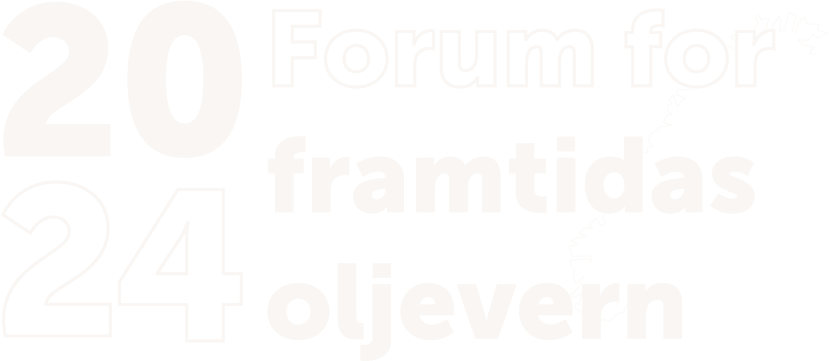 Revisjon av plan for læring innen akutt forurensning
Status
Rolf Lie, prosjektleder  //  Svolvær, 02.09.24
[Speaker Notes: Er det noen i salen som har brukt læreplanen for opplæring i akutt forurensning noen gang?

Min intensjon er å gi dere en status på revisjonen av planen. Planen er enda ikke ferdig, men vi er i sluttfasen og håper å kunne overlevere et ferdig produkt ila høsten.]
Læreplan av 2011
[Speaker Notes: Her er den gamle læreplanen som ble utviklet ila 2010. Gjelder fra 1. jan 2011

Noen av tilbakemeldingene vi har fått på den gamle planen (74 sider) er at den er for spesifikk, den beskriver nesten hva instruktøren skal gjøre fra minutt til minutt


Deltakere:
Klima og forurensningsdirektoratet (Miljødirektoratet)
NOFO
DSB (Brann- og redningsskolen)
Kystverket (leder)]
Prosjektgruppe
Representanter fra:

NOFO (nestleder)
DSB Brann- og redningsskolen
IUA
Kystverket (leder)
[Speaker Notes: Har gjennomført 7 fysiske møter. I tillegg en rekke Teams møter. 

NOFO:
Tor Eivind Moss
Jan Petter Wølstad

DSB Brann- og redningsskolen
Caroline Bergersen
Jon Pedersen

IUA
Jan-Olaf Kristoffersen

Kystverket
Lill Veronika Benjaminsen
Ingrid Lauvrak
Bjørn Utne
Ida Sofie Kausland
Rolf Lie]
Mandat
Revisjon av «læreplan for opplæring i håndtering av akutt forurensning»

Formål:
Prosjektet skal gjennom en revisjon av læreplanen se til at denne sikrer en kvalitativt god opplæring av alle som har en rolle innen håndtering av akutt forurensning slik at opplæringen blir ensartet, nødvendig og tilstrekkelig.
[Speaker Notes: Formålet er å revidere læreplanen og tilpasse den dagens situasjon.]
Hvem er brukerne av planen?
DSB Brann- og redningsskolen (kurs)
NOFO
IUA 
kan søke Kystverket om å arrangere kurs selv iht. læreplanen
Kystverket
[Speaker Notes: Kursavdeling Brann- og redningsskolen

I tillegg er mange av temaene flettet inn i den nye fagskoleutdanningen som skjer i Fjelldal i Tjeldsund kommune]
Innspill fra workshop FFOV 2023
[Speaker Notes: Workshop i 2023 i Forum for fremtidas oljevern.]
Oppbygging
Prosjektfaser
[Speaker Notes: Innspill

Workshop på Forum for fremtidas oljevern i 2023

Samtaler fra kursansvarlige 

Erfaringer som prosjektgruppa selv har]
Veien videre
Videre …..

Vi har involvert- og fortsetter å involvere kursansvarlige og andre med erfaring i kurs innen akutt forurensning
Gjenstår noe finpuss
Overleveres til styringsgruppen ila høsten 2024
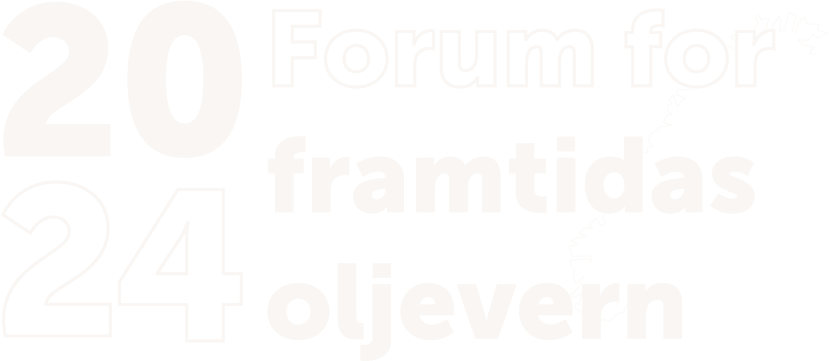